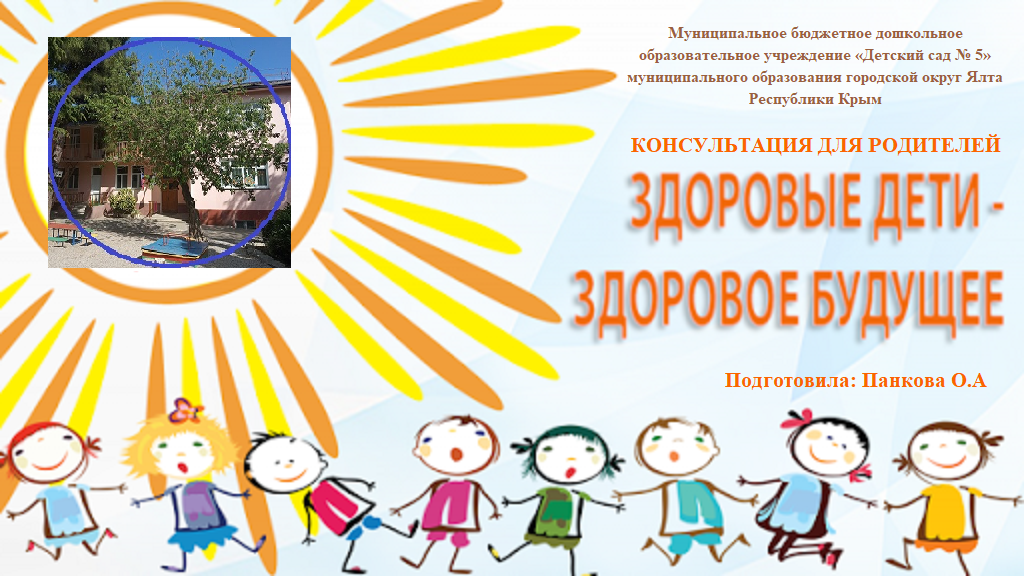 ЦЕЛЬ:
* Повысить уровень знаний родителей в области формирования, сохранения и укрепления здоровья детей. 

  * Познакомить родителей воспитанников с основными факторами, способствующими укреплению и сохранению здоровья детей. 

  * Формирование у родителей мотивации здорового образа жизни, ответственности за свое здоровье и здоровье своих детей.
Что такое здоровье?
Здоровье — 
 это полное физическое,      духовное, умственное и   социальное благополучие.
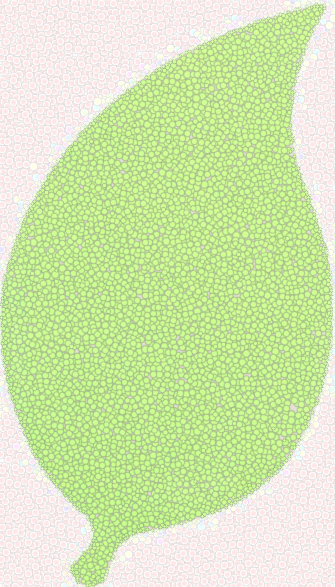 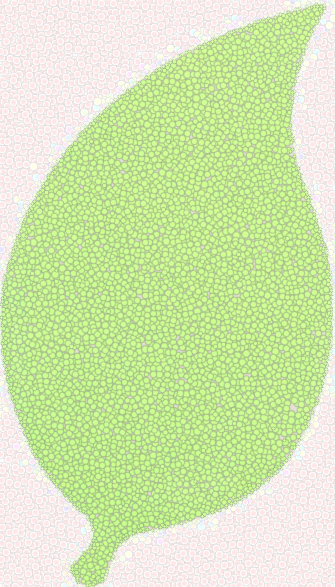 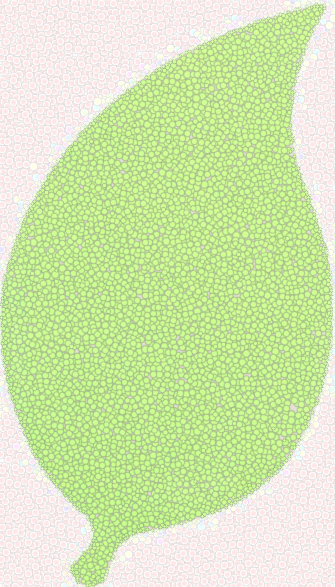 РЕГЛАМЕНТИРОВАННЫЕ
	НАГРУЗКИ
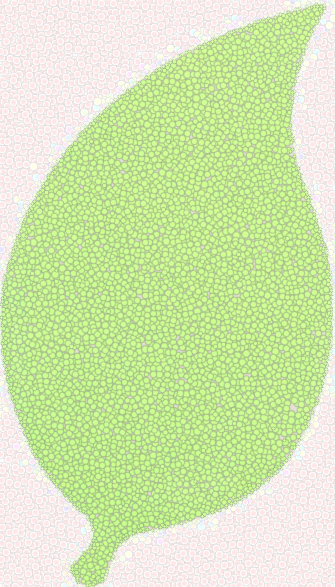 РЕЖИМ ДНЯ
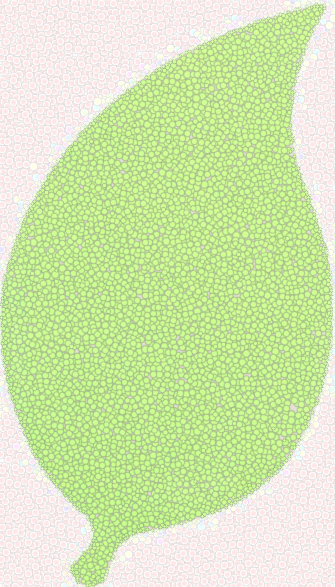 СВЕЖИЙ
     ВОЗДУХ
ПИТАНИЕ
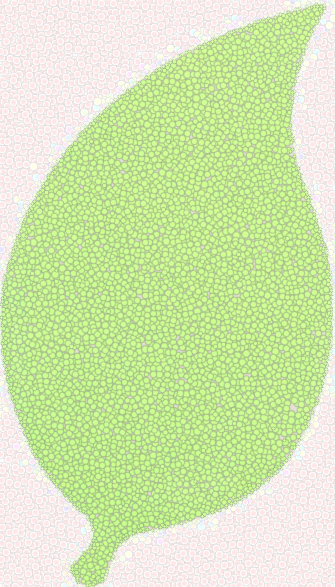 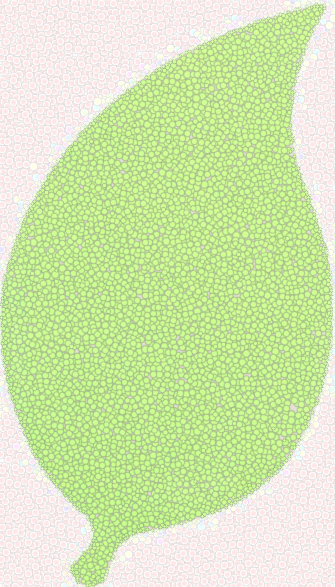 ДВИГАТЕЛЬНАЯ 
    АКТИВНОСТЬ
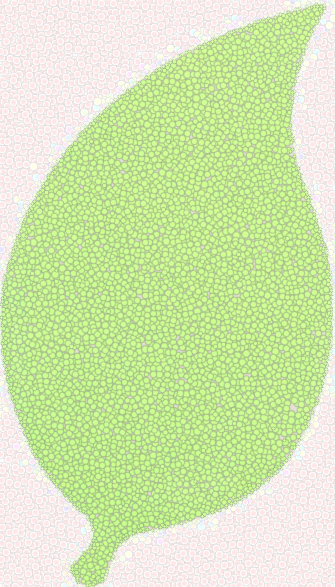 БЛАГОПРИЯТНАЯ 
ПСИХОЛОГИЧЕСКАЯ 
ОБСТАНОВКА 
В СЕМЬЕ
ФИЗИЧЕСКАЯ
   КУЛЬТУРА
ВОДНЫЕ 
     ПРОЦЕДУРЫ
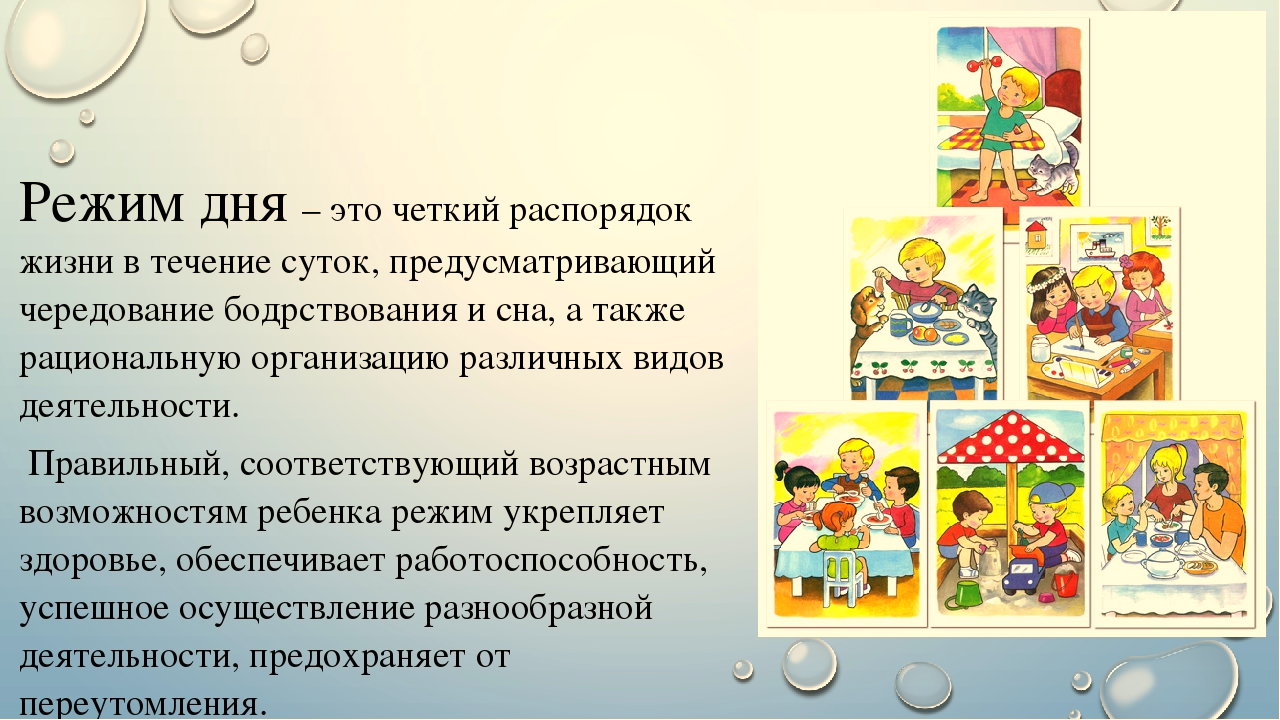 Регламентирование нагрузки.
Регламентирование нагрузки
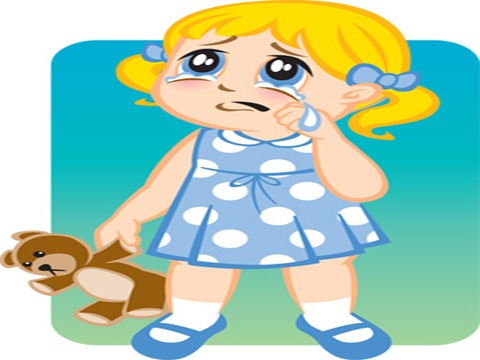 Потеря внимания, капризы, истерики, отказ от деятельности являются сигналом перегрузок!
Двигательная активность.
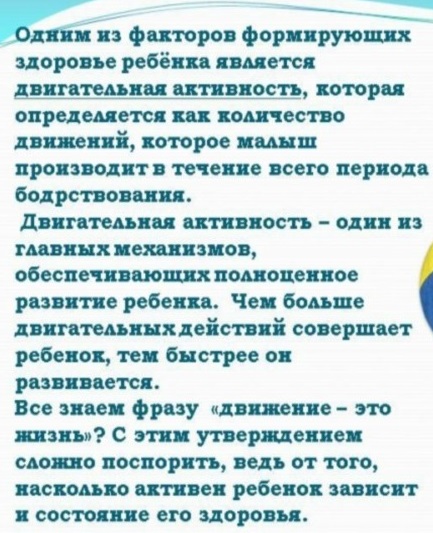 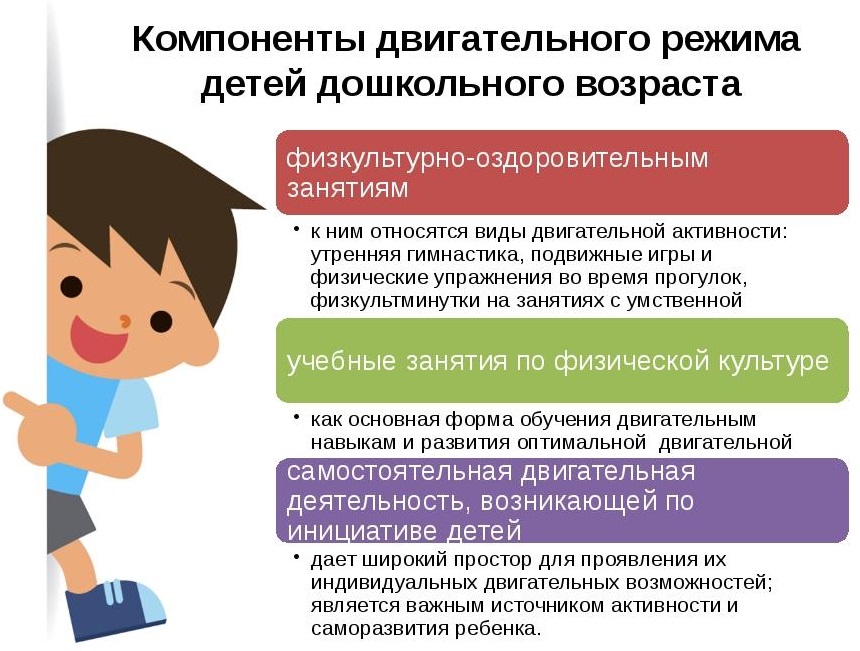 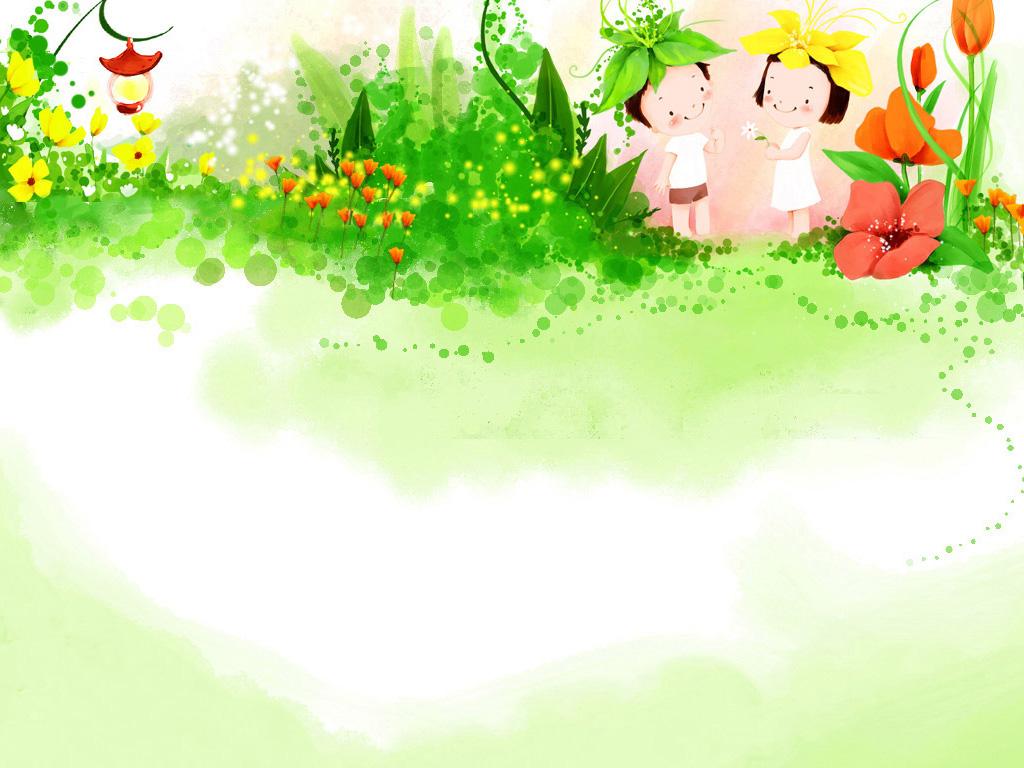 Рациональное питание.
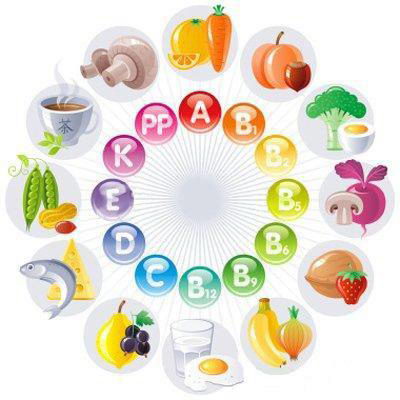 Питание по режиму.

Натуральные богатые витаминами и минеральными веществами продукты.

Фрукты и овощи.
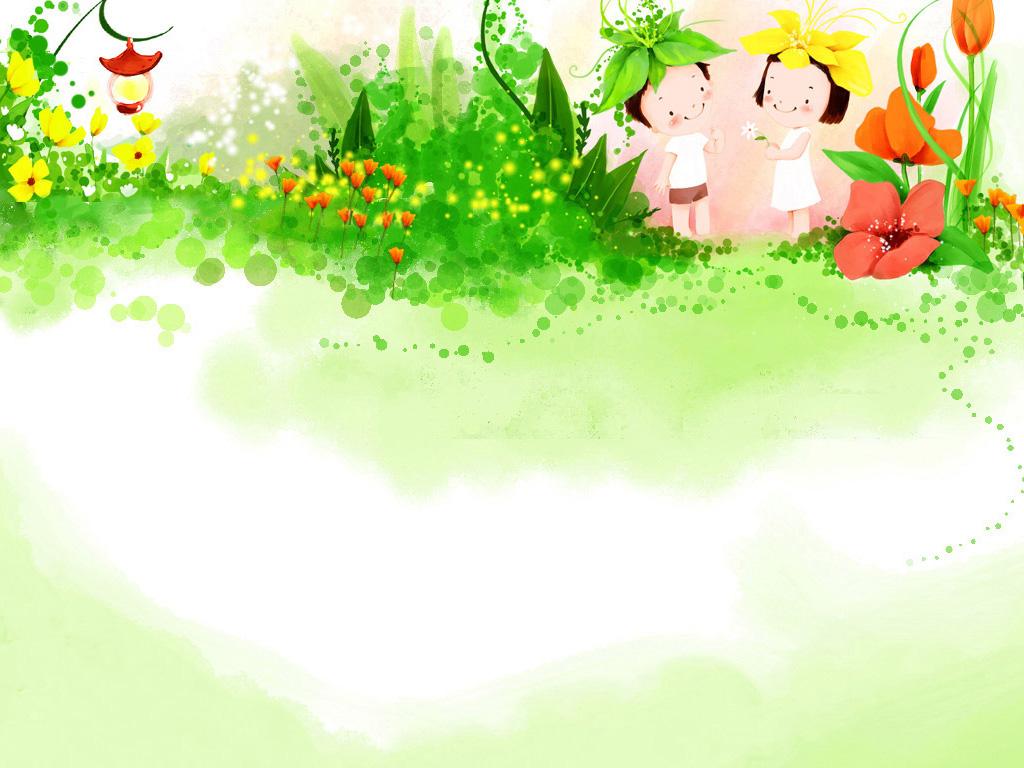 Свежий воздух.
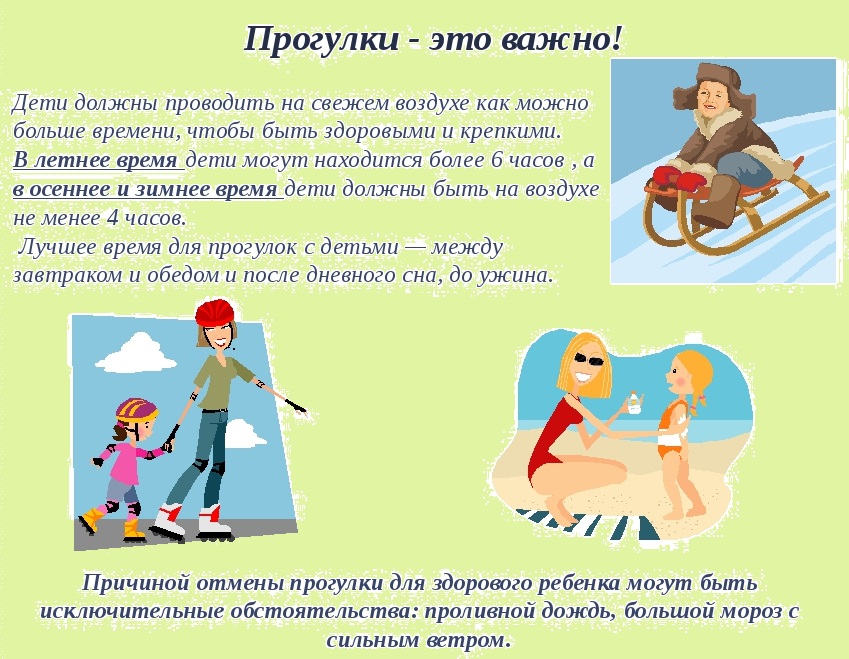 Прогулка - наиболее эффективный вид отдыха. Способствует повышению сопротивляемости организма и закаливает его.
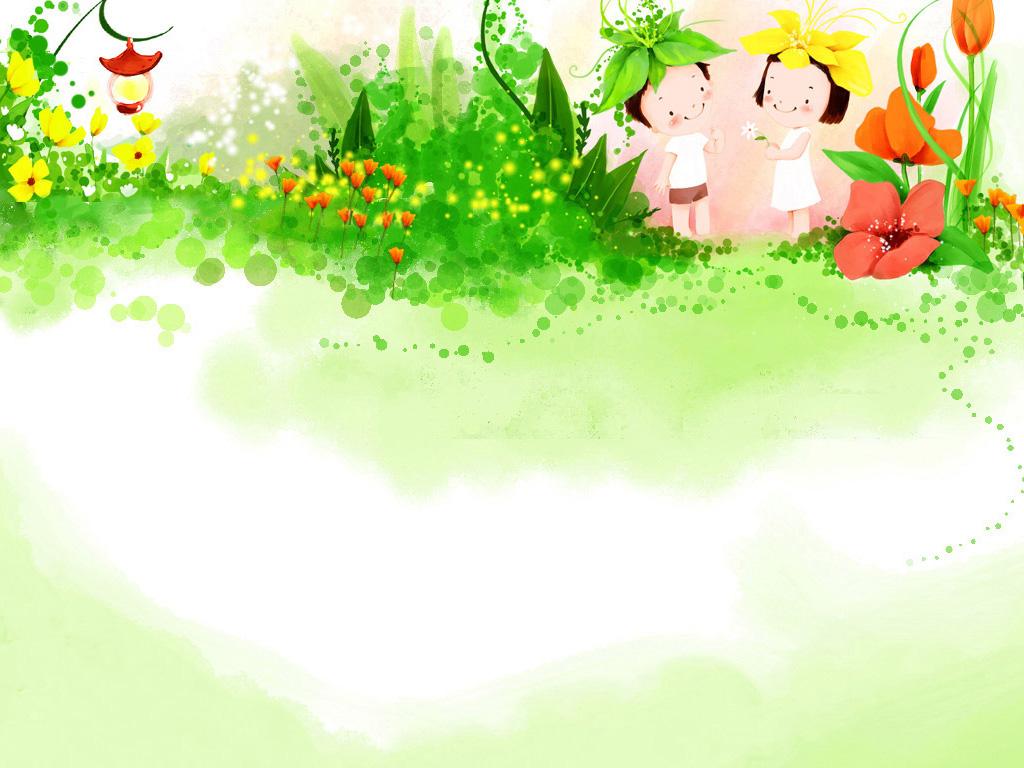 Водные процедуры.
Личная гигиена                   Закаливание
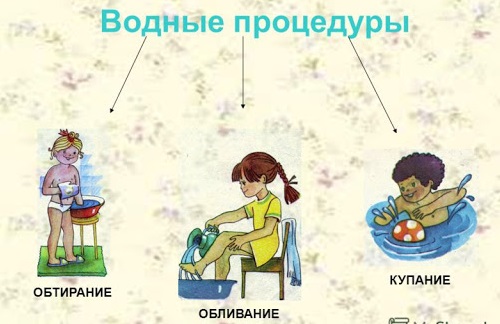 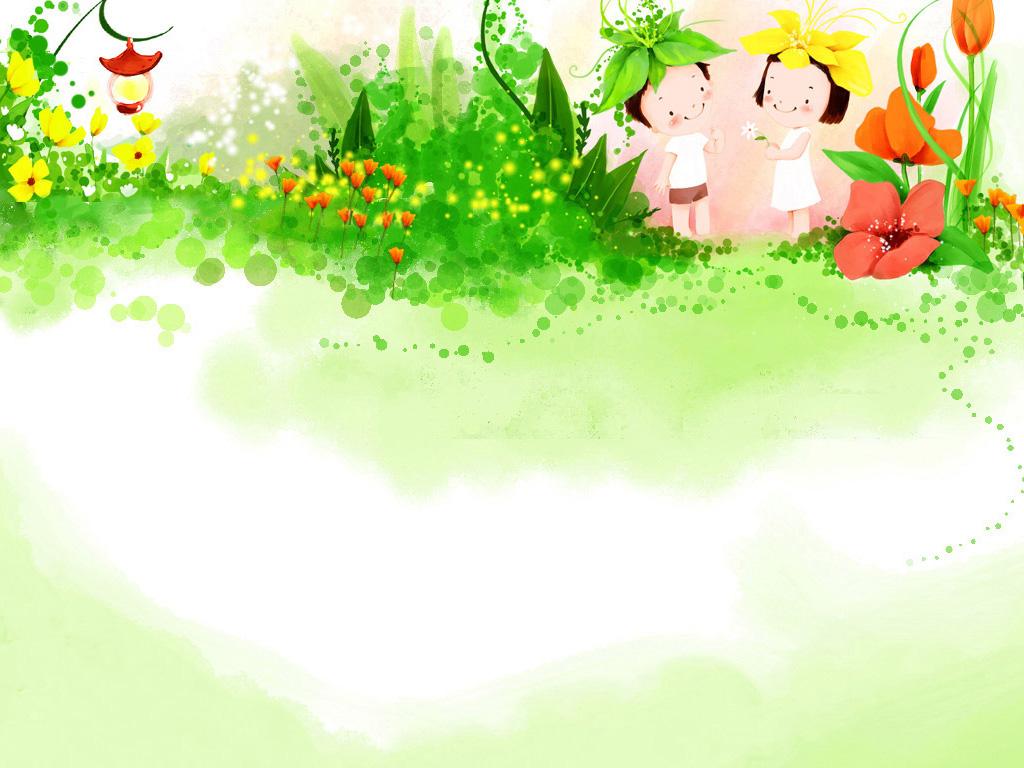 БЛАГОПРИЯТНАЯ  ПСИХОЛОГИЧЕСКАЯ ОБСТАНОВКА В СЕМЬЕ.
позитивное, доброжелательное настроение всех членов семьи;
ровный, спокойный тон в процессе общения в семье;
единство требований к ребенку со стороны всех членов семьи;
обязательное поощрение ребенка при минимальных успехах и даже при их отсутствии, если ребенок постарался;
при любой возможности осуществление с ребенком телесного и визуального контакта;
организация совместной деятельности с ребенком.
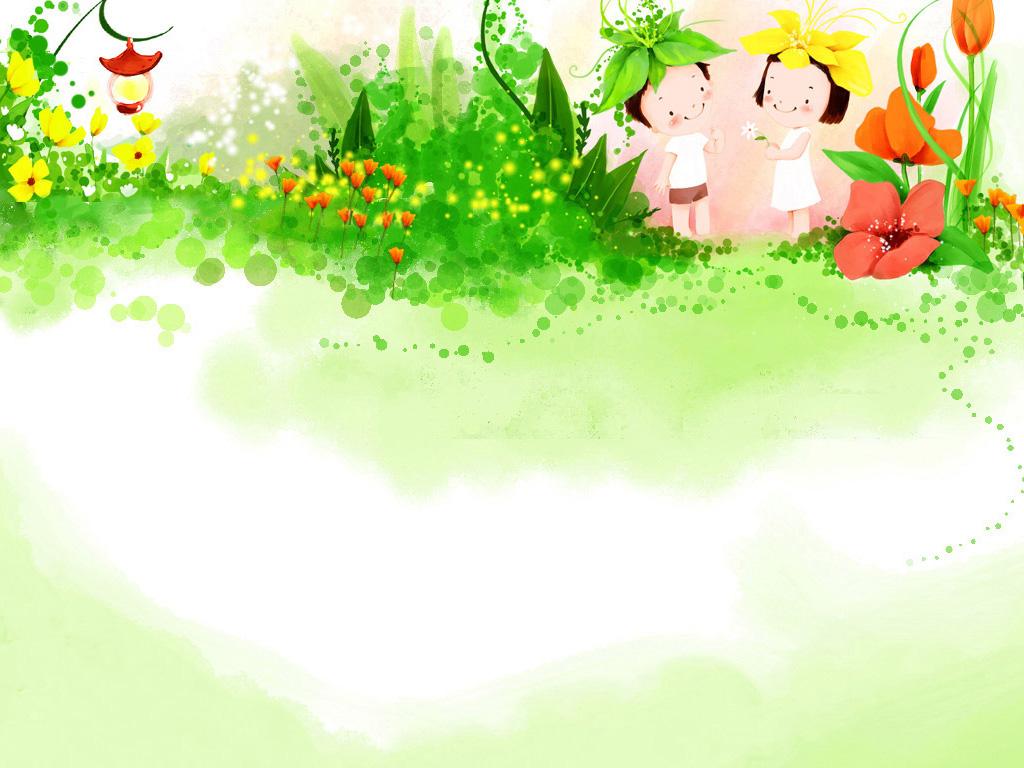 Физическая культура.
Занятия физкультурой укрепляют не только физическое здоровье, но и психику ребенка, позитивно влияют на его характер, способствуют развитию волевых качеств, уверенности в себе.
Вывод:
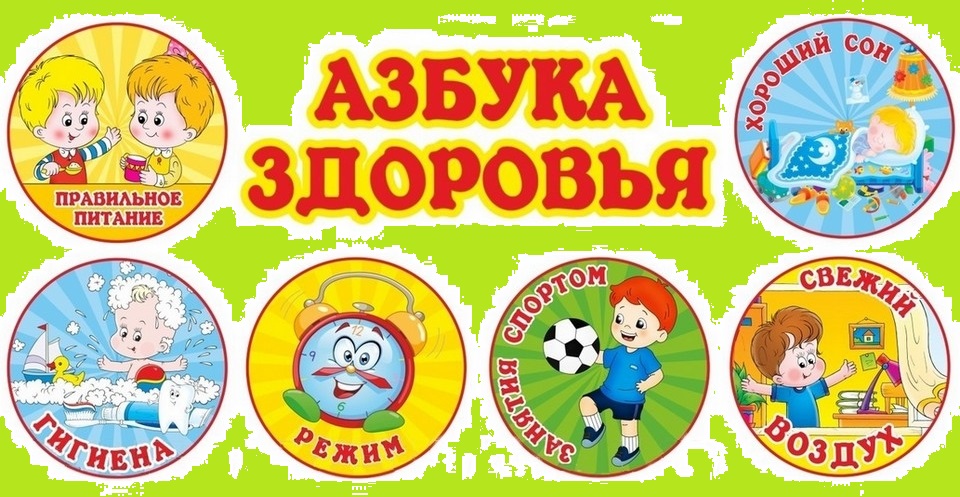 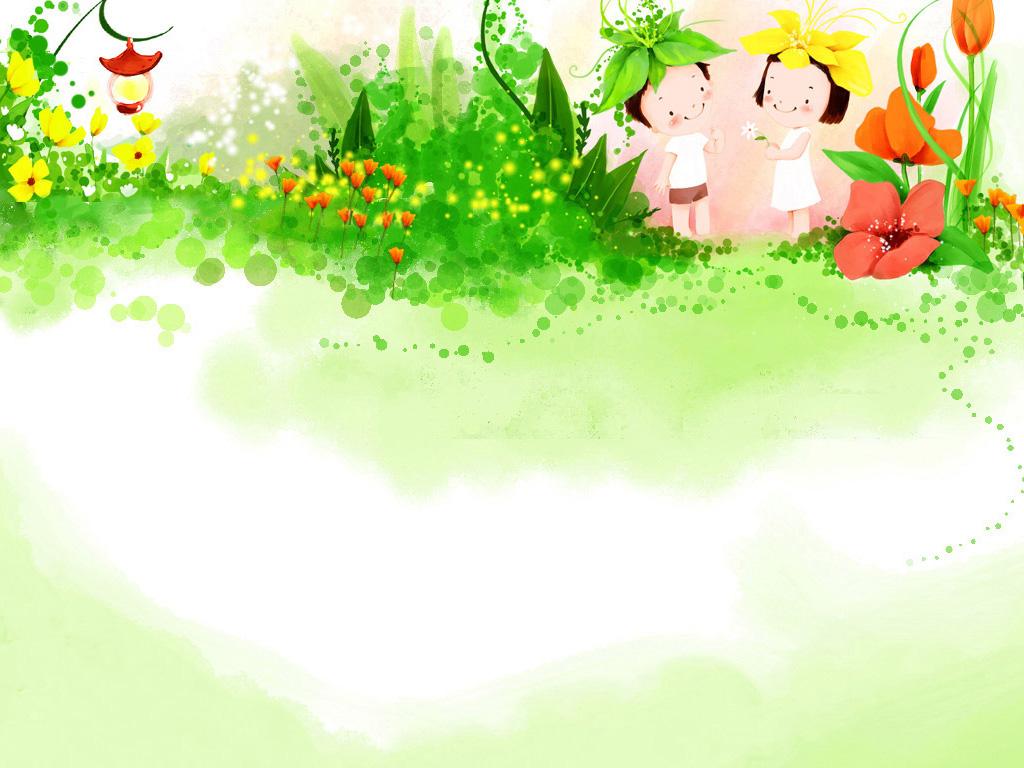 Спасибо за внимание!
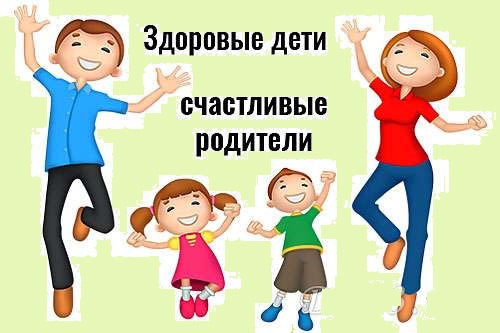 "Здоровье — 
это вершина, которую должен каждый покорить сам" 

(восточная мудрость)